FS_XRM KI#1 & KI#2scope clarification
Qualcomm, 2022.04.21
Issue
In SA2#150E there was a set of solutions addressing KI#1 and KI#2 of TR 23.700-60 (Policy control enhancements to support multi-modality flows coordinated transmission for single UE and for multiple UEs) which were impacting UPF, RAN and/or UE.
We consider these solutions out of scope of the KI
Why are some solutions out of scope of KI1 and KI2? SP-211646 (approved SID)
WT#1: Enhancements for supporting multi-modality service:
Study whether and how to enable delivery of related tactile and multi-modal data (e.g., audio, video and haptic data related to a specific time) with an application to the user at a similar time, focusing on the need for policy control enhancements (e.g. QoS policy coordination). 

WT#2: Enhancements of network exposure to support interaction between 5GS and application：
WT#2.1: Study whether and how interaction between AF and 5GS is needed for application synchronization and QoS policy coordination among multiple UEs or between multiple QoS flows per UE.

Observation 1: The wording of the related Work Tasks clearly points to ‘policy control enhancements’ and ‘interaction between AF and 5GS’
Why are some solutions out of scope of KI1 and KI2? TR 23.700-60v0.1.0
5.1.1	Description (of KI#1)
[…] In particular, this key issue will study:
-	Whether and how to enable, for a single UE, policy enhancements for delivering related tactile and multi-modal data (e.g. audio, video and haptic data related to a specific time) for an application to the user at a similar time (e.g. QoS policy coordination).	
-	Potential enhancements to policy control to support coordination handling at the application.
-	Whether and how interaction between AF and 5GS is performed for application synchronization and QoS policy coordination between multiple QoS flows of a single UE.
Observation 2: The wording of KI#1 clearly points to
‘Coordination handling at the application’ it is the application that coordinates the traffic, not the 5GS
‘policy control enhancements’ and  ‘interaction between AF and 5GS’ (as per Observation 1)
Note: the wording of KI#2 is essentially the same (with the difference of multiple UEs vs. single UE)
Why are some solutions out of scope of KI1 and KI2? TU estimates table in SP-211646
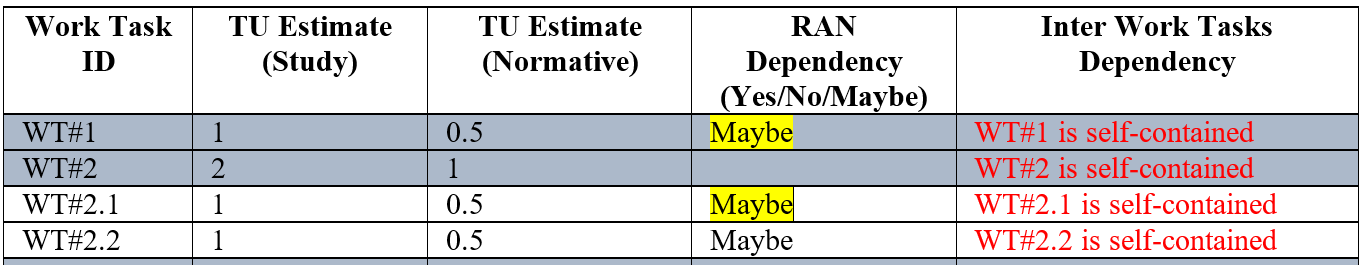 Observation 3: while this table is helpful in understanding the amount of work expected for the WTs/KIs, we cannot expect that this takes precedence over the text of the WTs/KIs.
Potential way forward
Option 1:
Capture in the TR only solutions that affect only policies and 5GS-AF coordination (i.e., PCF, PCC rules)
Option 2:
Clarify and expand the scope of the KI and related WT
Increase number of required TUs (+1 for study, +0.5 for normative)
Capture in the TR also solutions affecting other parts of the system